(4b) Legal/Illegal Activities
Internet
research
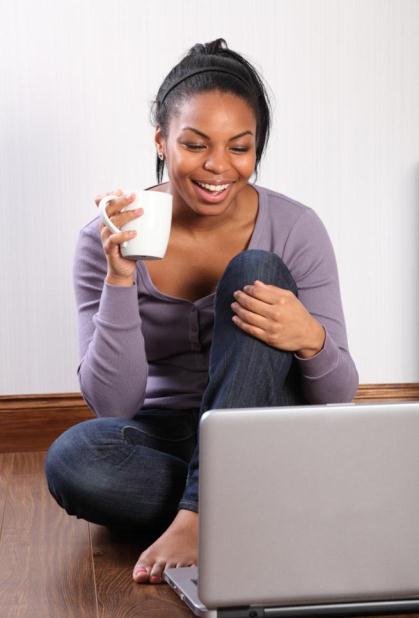 School Council
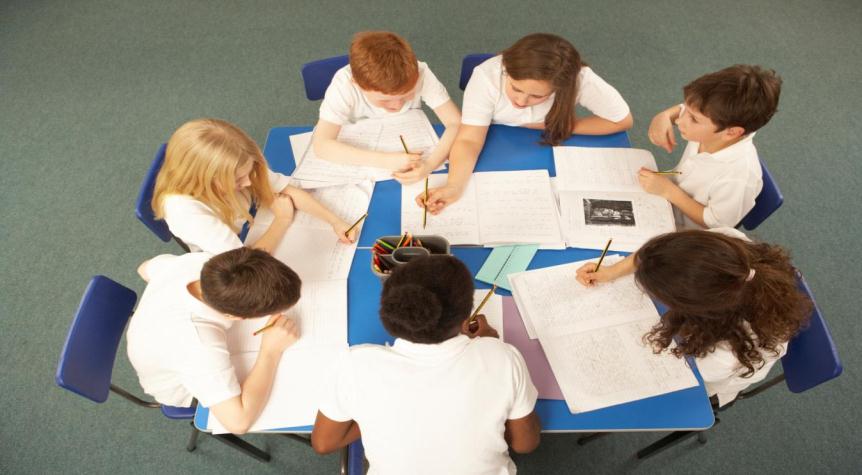 Debate/Meeting
Poster campaign
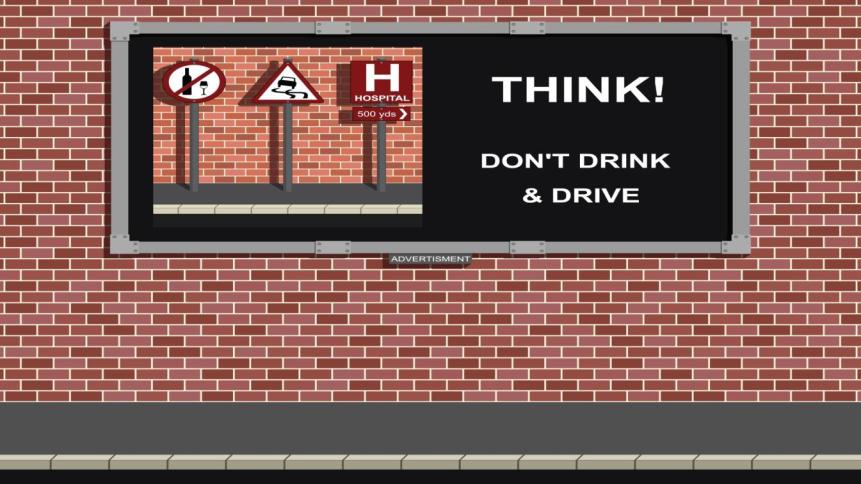 Write an article for the press
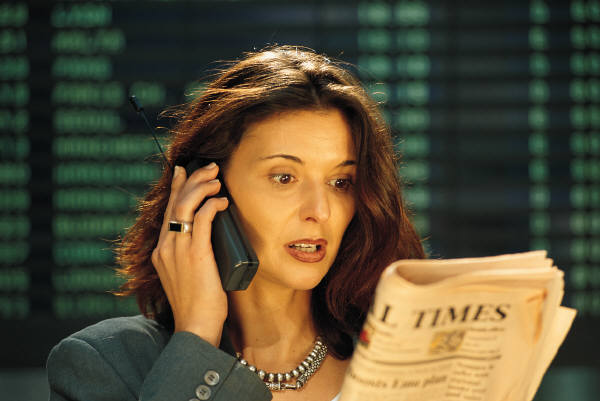 Peaceful demonstration
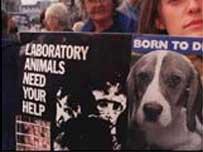 Silence campaign
Promotional
materials
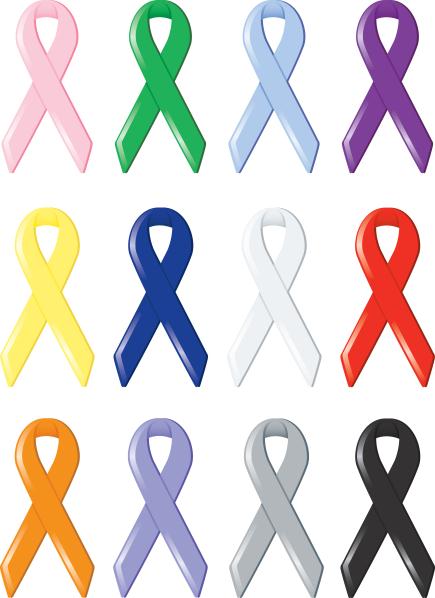 Signing a petition
Write a letter to your M.P.
Mr. David Matthews, A.M.
Welsh Assembly Government
Cathays ParkCardiffCF10 3NQ
Non-peaceful demonstration
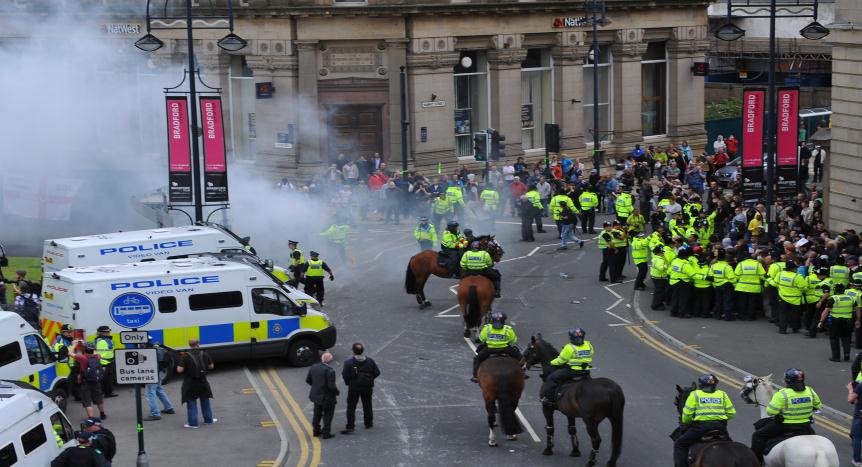 Bombing/Terrorism
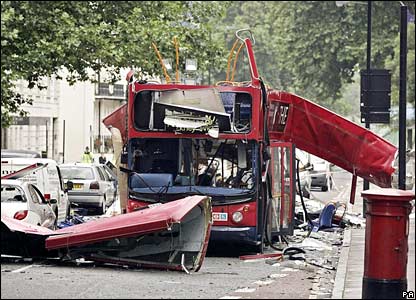 Blocking the road
Climbing buildings
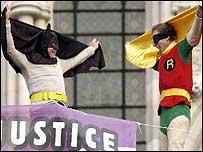 Graffiti
Threatening
behaviour
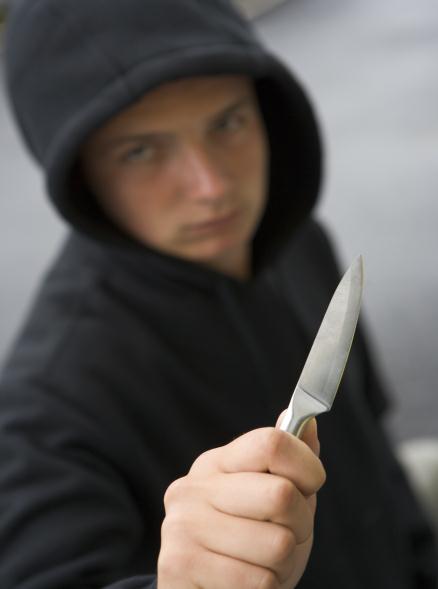 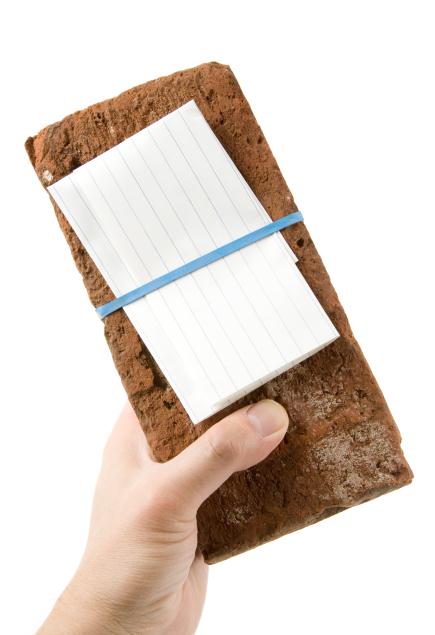 Threatening
letter
Pakistani
   go           home
Burglary
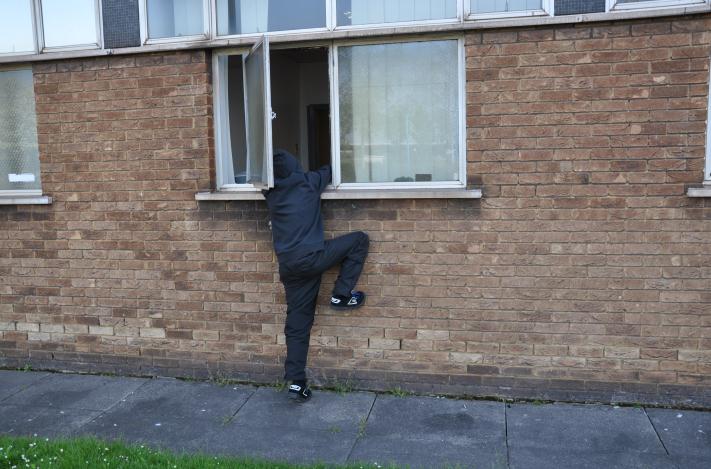 Releasing
captive
animals
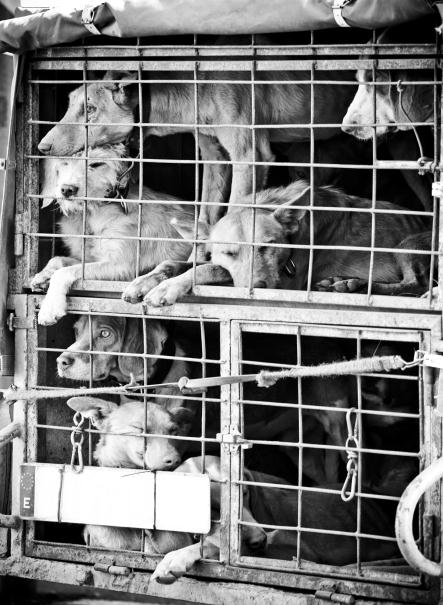 Bombarding a website to attempt to shut it down
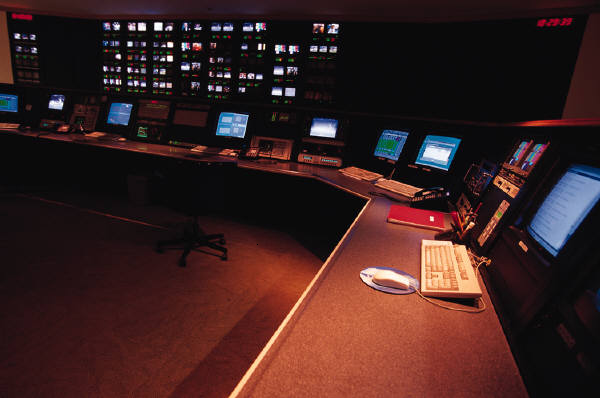